Expanding Brackets
Expanding Brackets
May 2017 
1H Q4
SAM
1H Q2
May 2017 
1H Q10
Spec 1
2H Q13
Nov 2017 
1H Q23
Spec 1
2H Q18
June 2018 
3H Q2
Spec 2
2H Q3
Nov 2018 
3H Q9
June 2019
3H Q18
Triple Brackets
SAM 1H Q2
Expanding Brackets
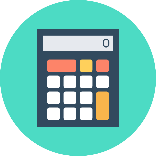 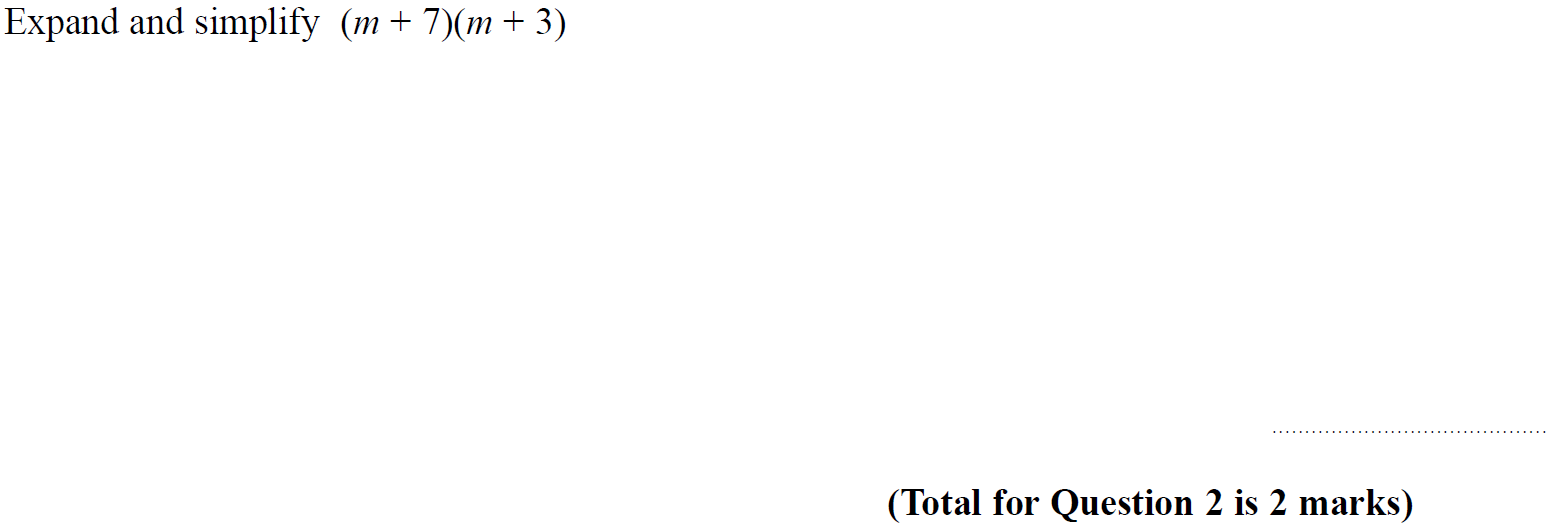 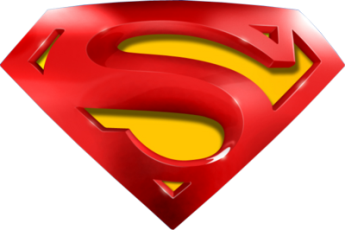 SAM 1H Q2
Expanding Brackets
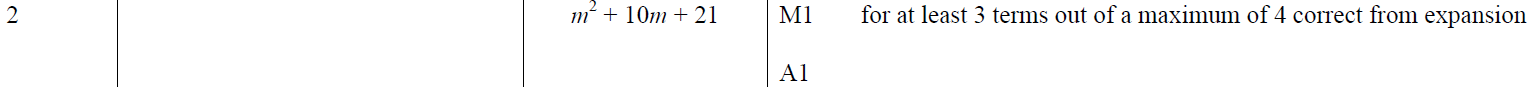 A
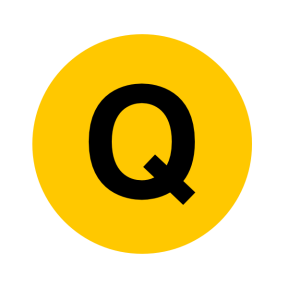 Specimen Set 1 2H Q13
Expanding Brackets
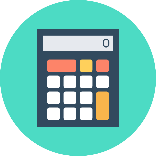 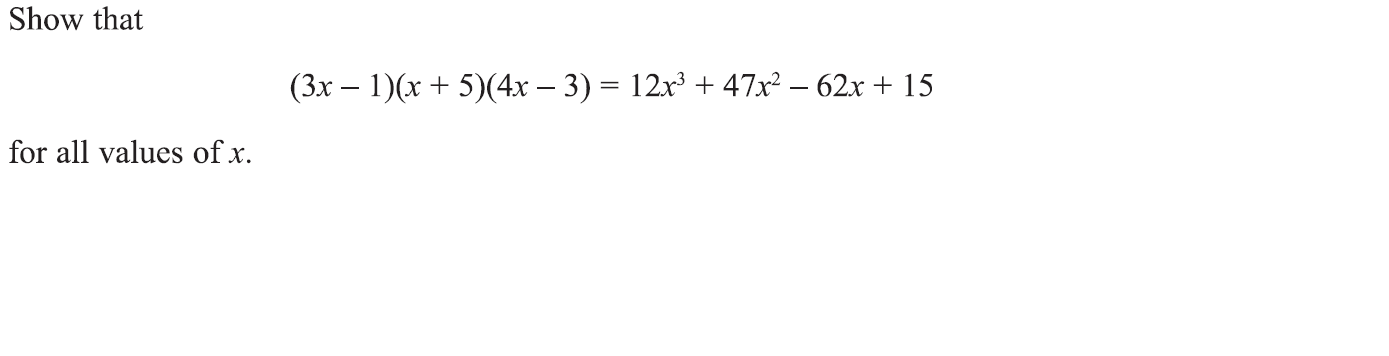 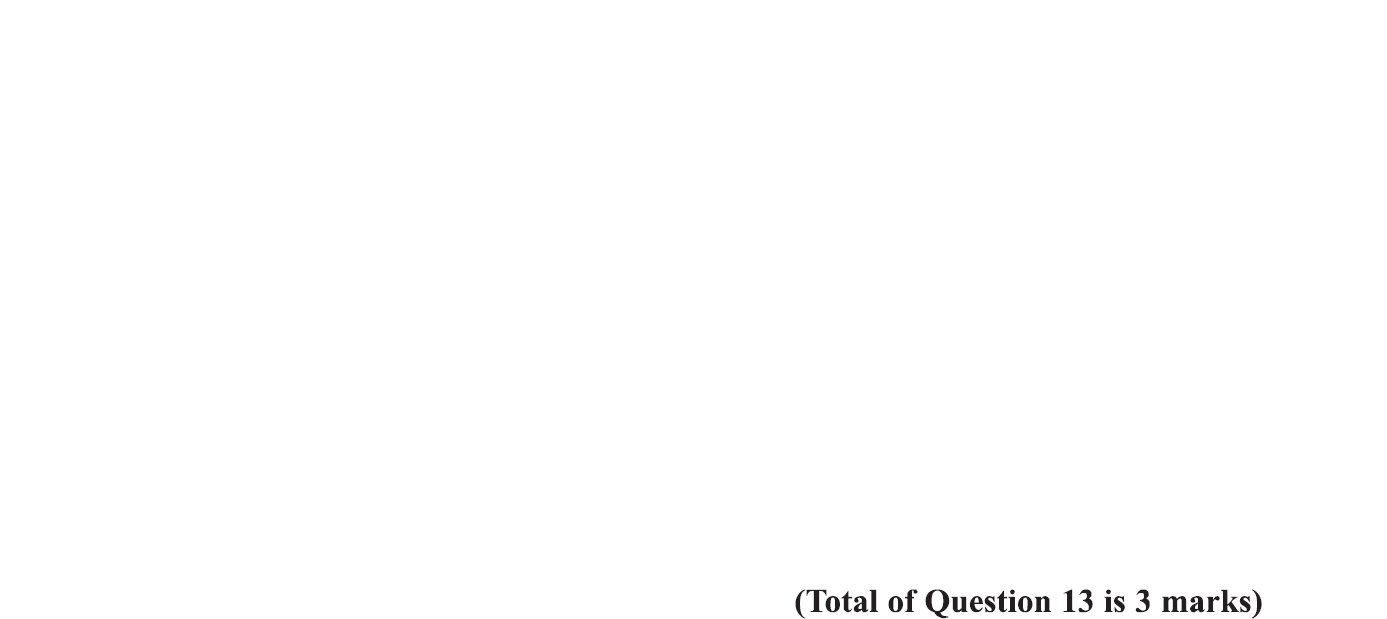 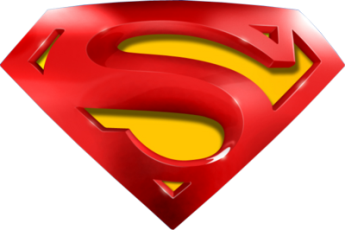 Specimen Set 1 2H Q13
Expanding Brackets
A
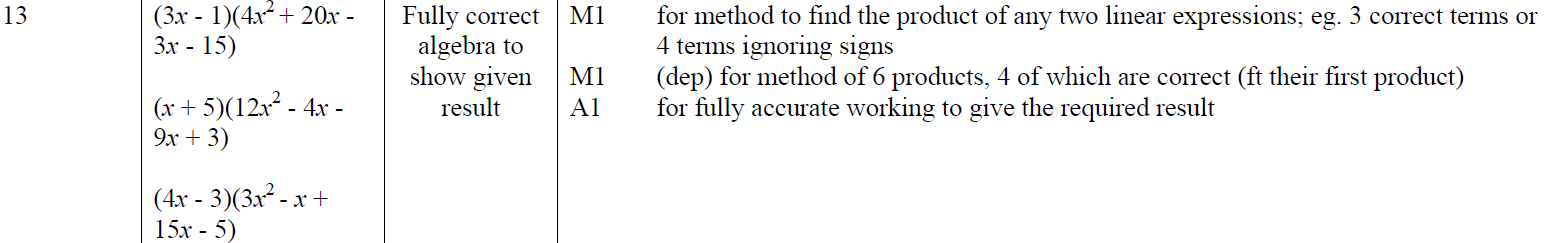 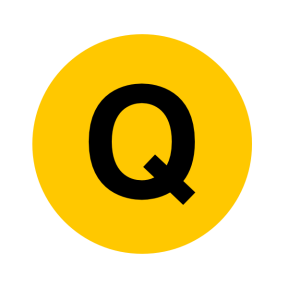 Specimen Set 1 2H Q18
Expanding Brackets
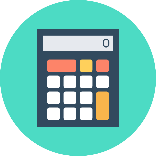 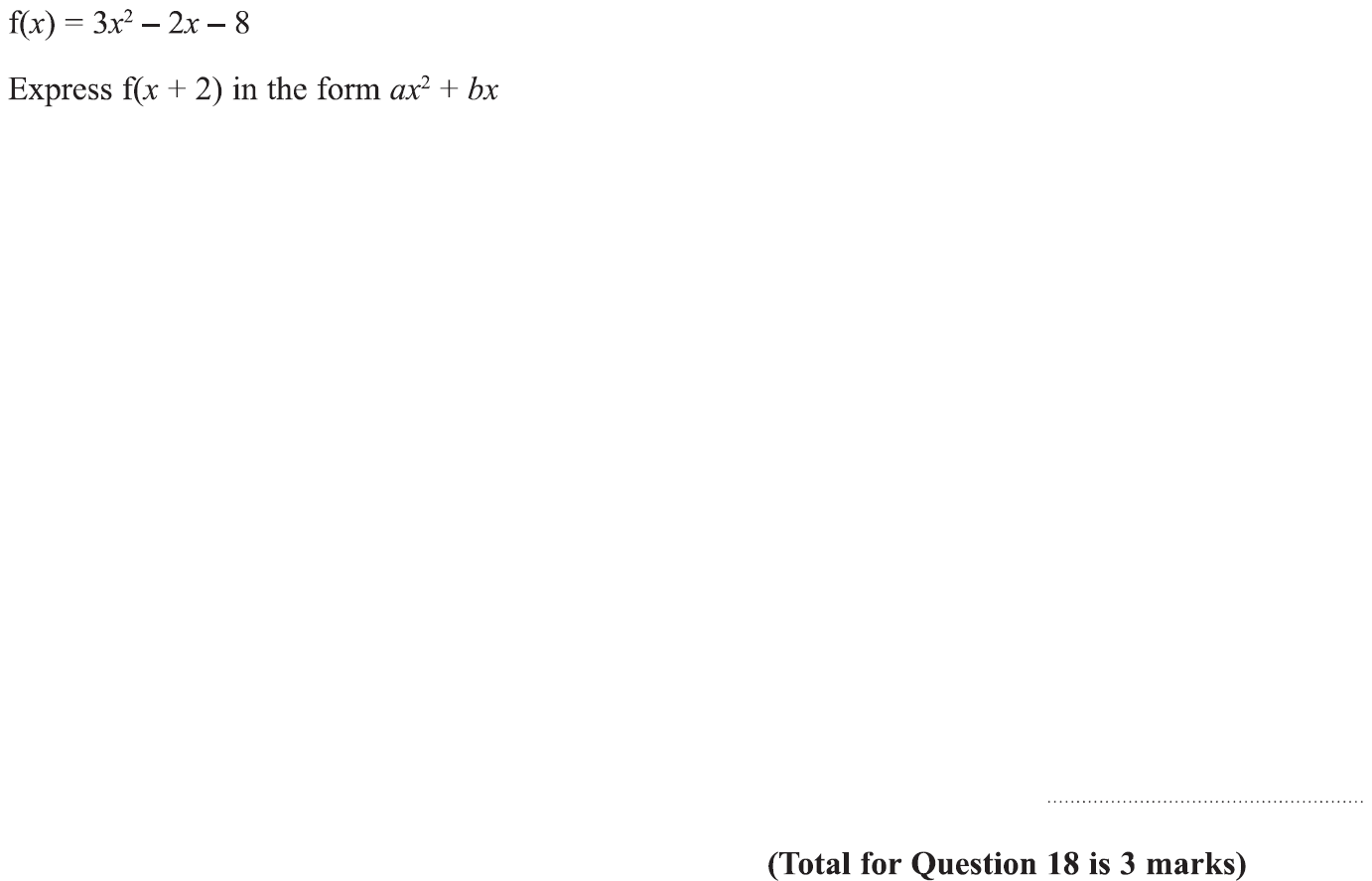 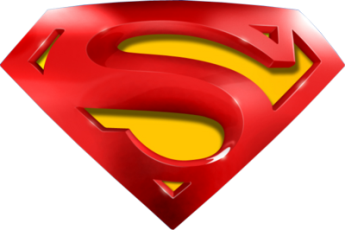 Specimen Set 1 2H Q18
Expanding Brackets
A
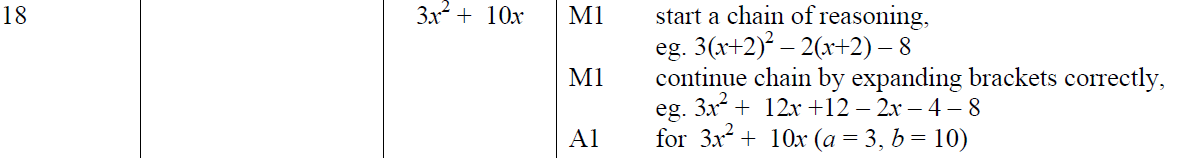 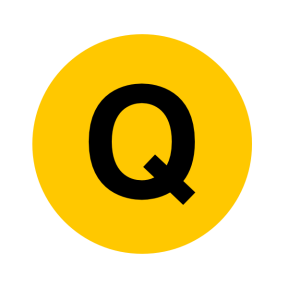 Specimen Set 2 2H Q3
Expanding Brackets
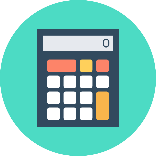 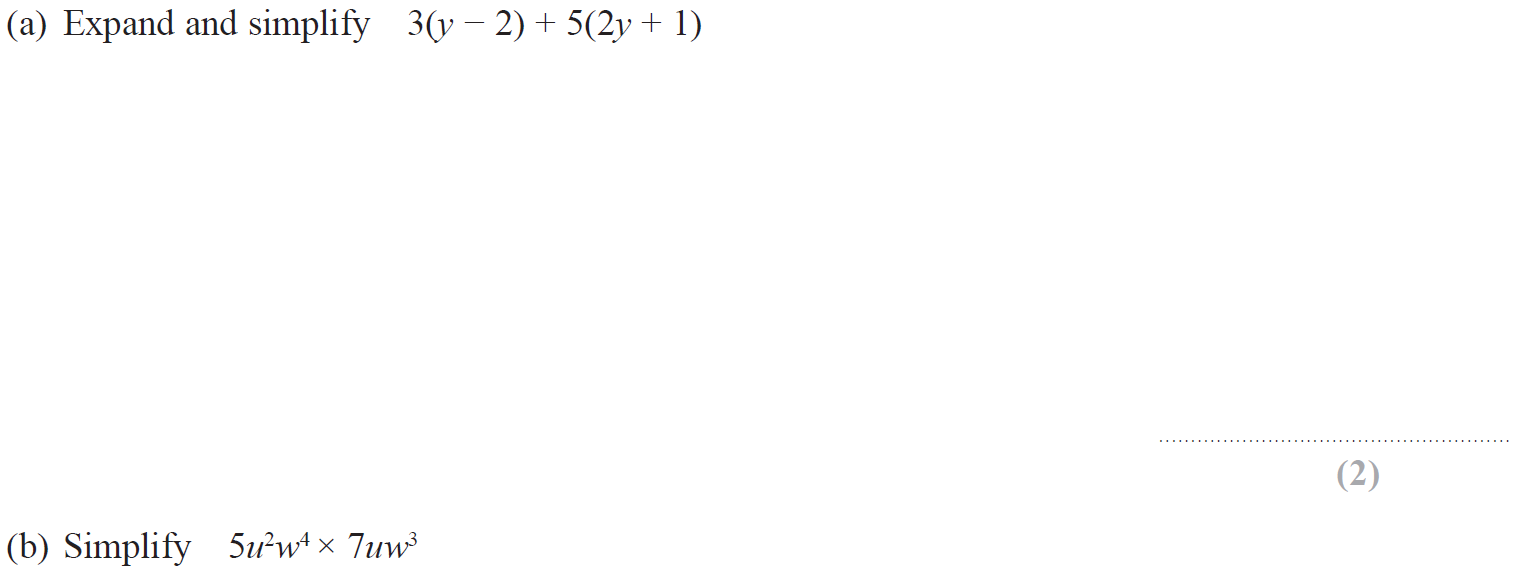 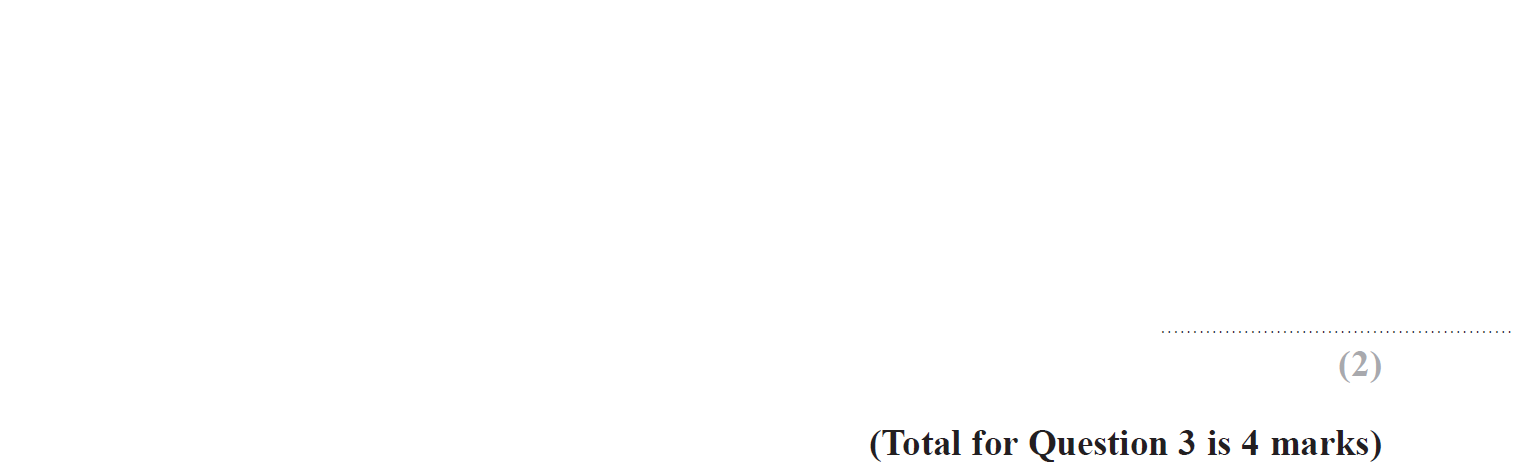 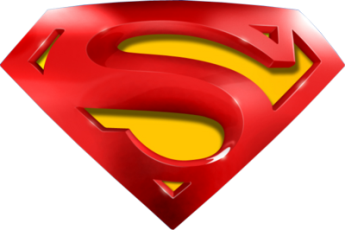 Specimen Set 2 2H Q3
Expanding Brackets
A
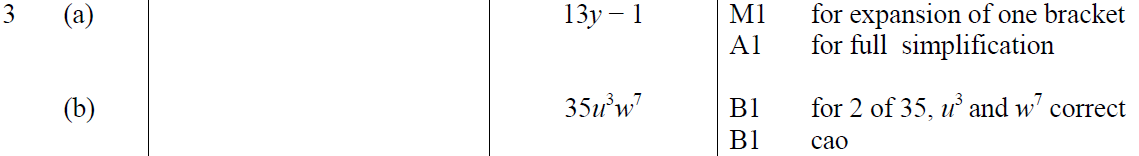 B
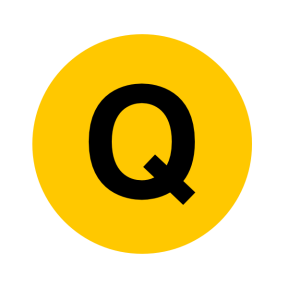 May 2017 1H Q4
Expanding Brackets
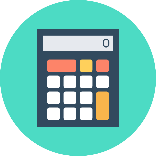 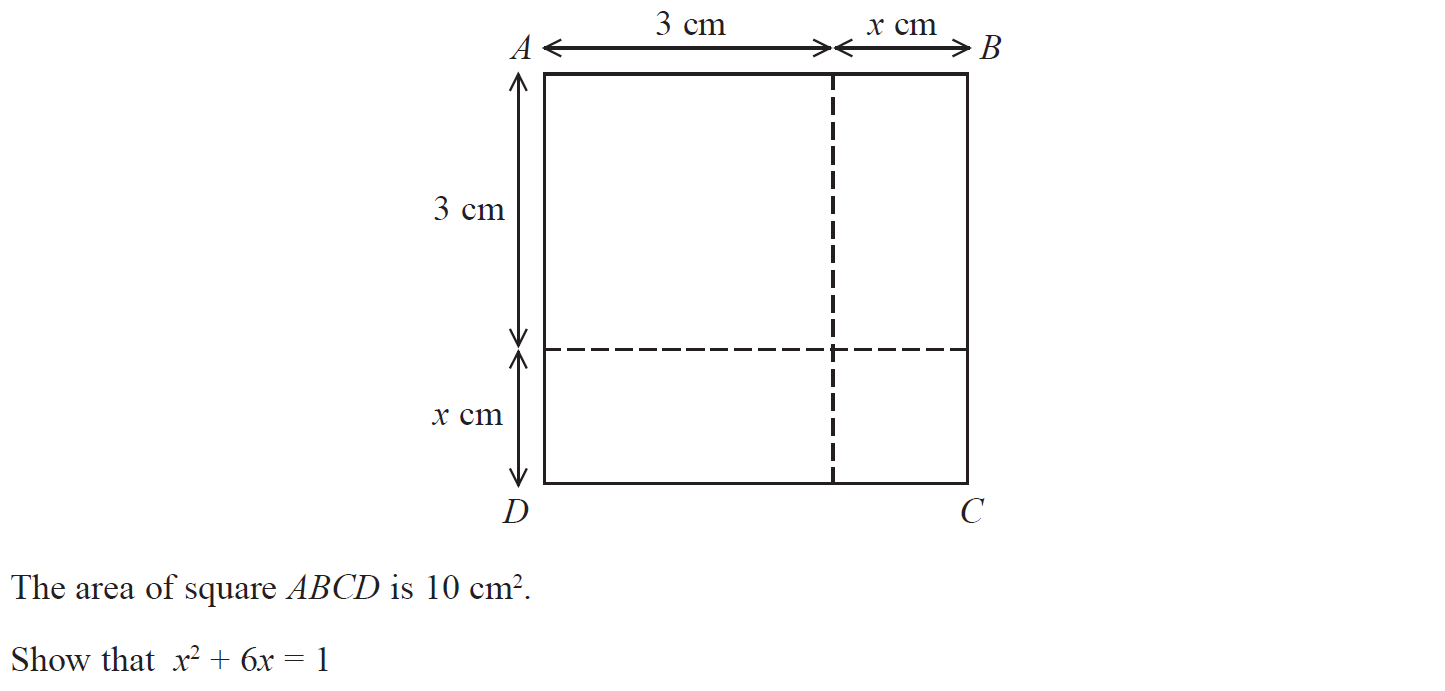 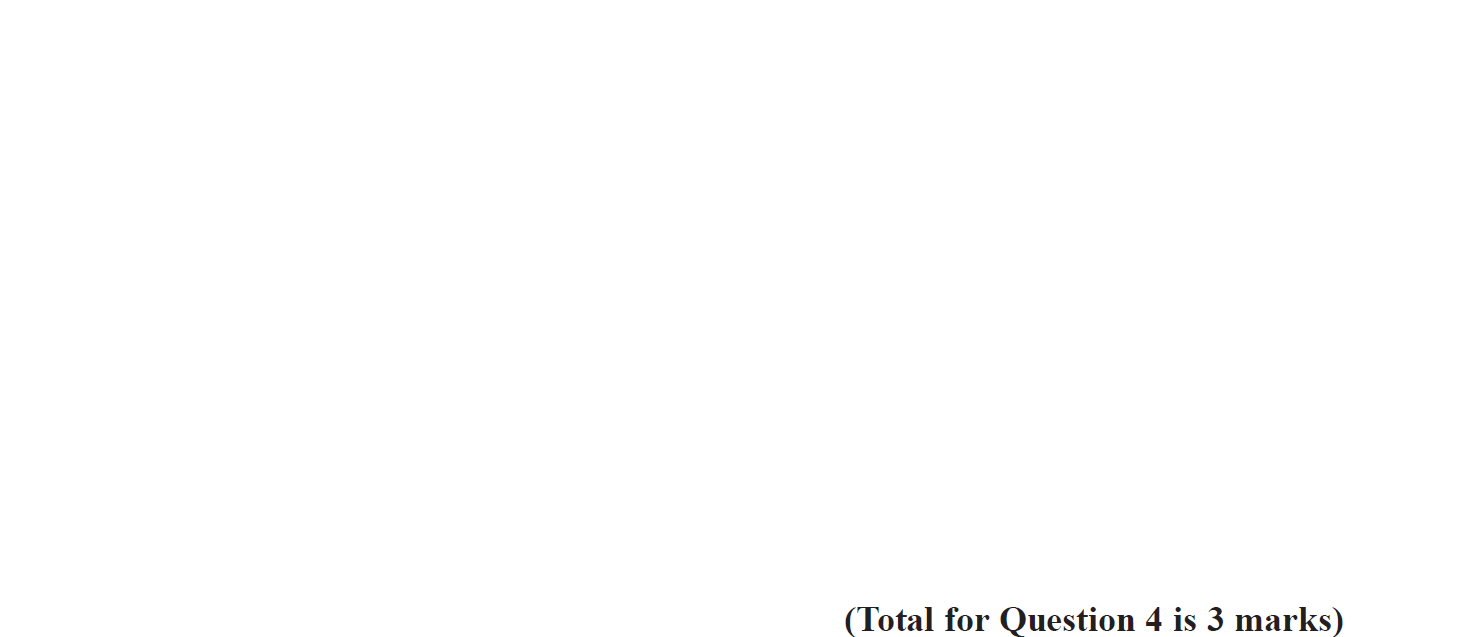 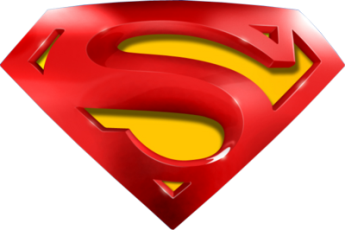 Nov 2017 1H Q23
Expanding Brackets
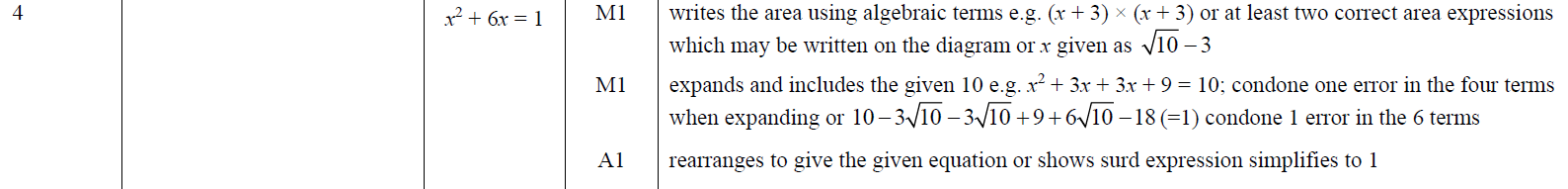 A
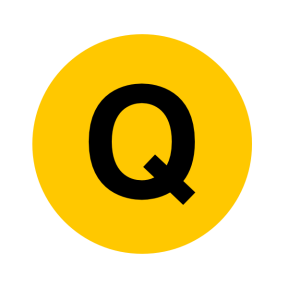 May 2017 1H Q10
Expanding Brackets
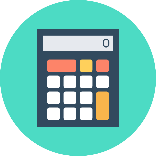 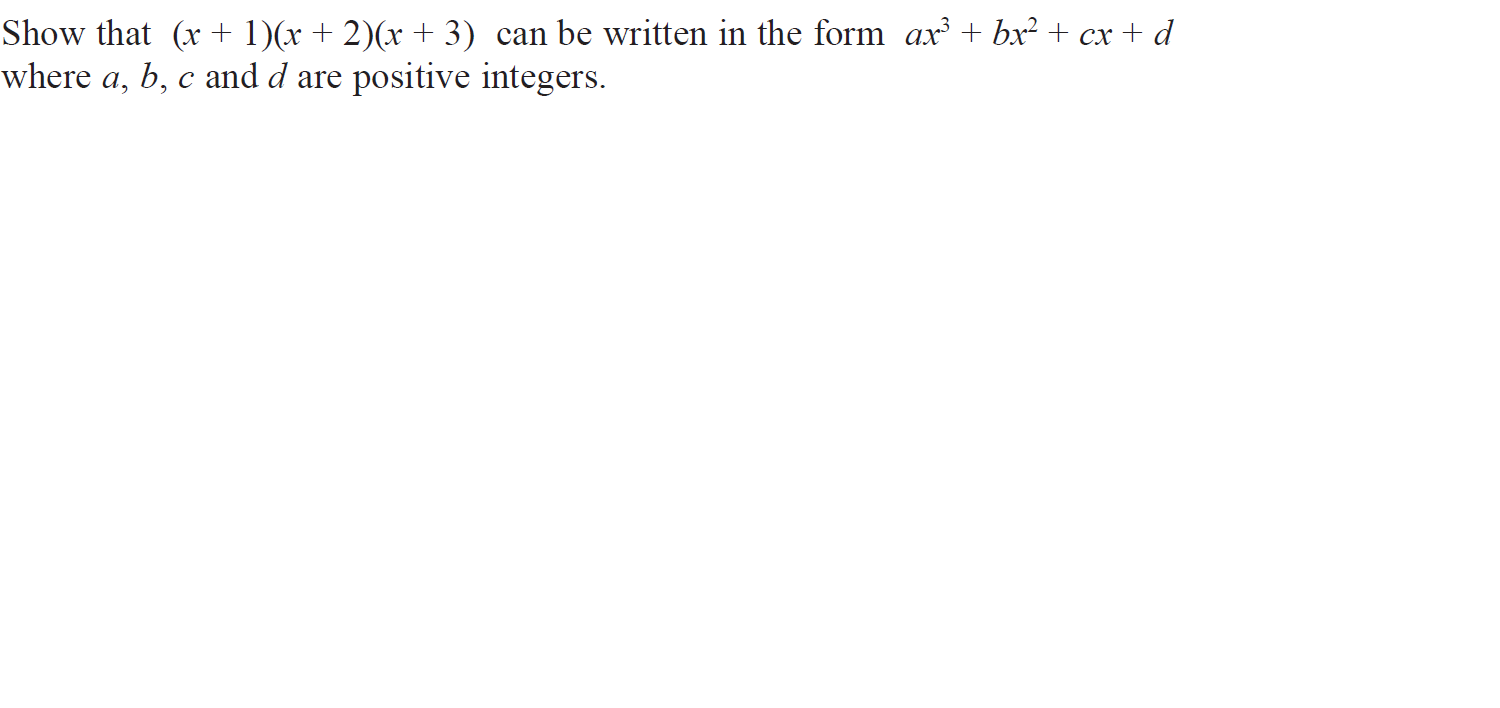 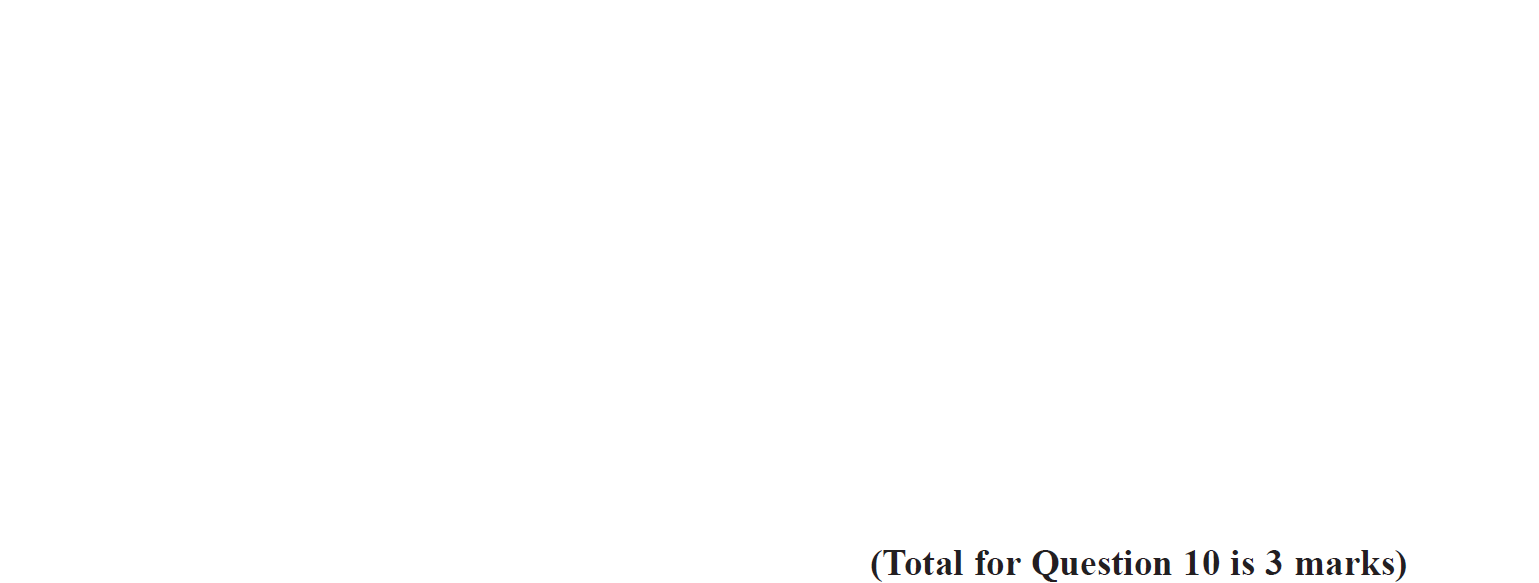 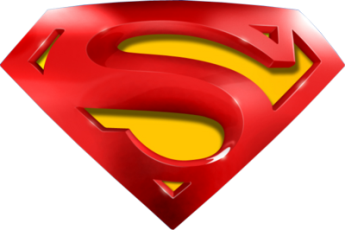 May 2017 1H Q10
Expanding Brackets
A
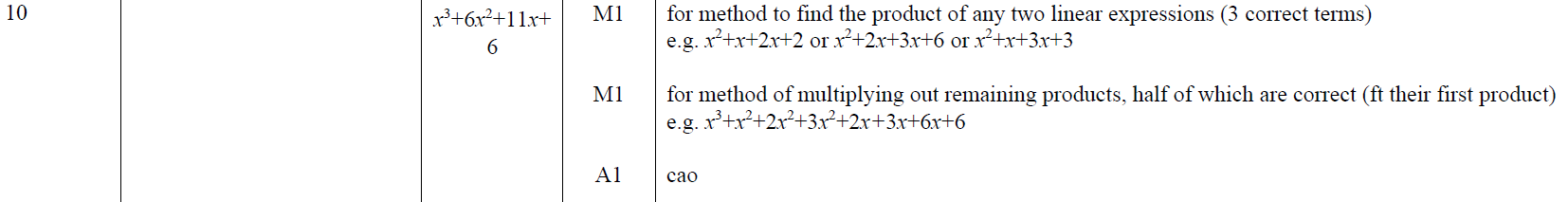 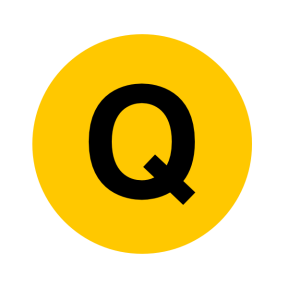 Nov 2017 1H Q23
Expanding Brackets
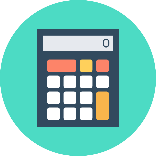 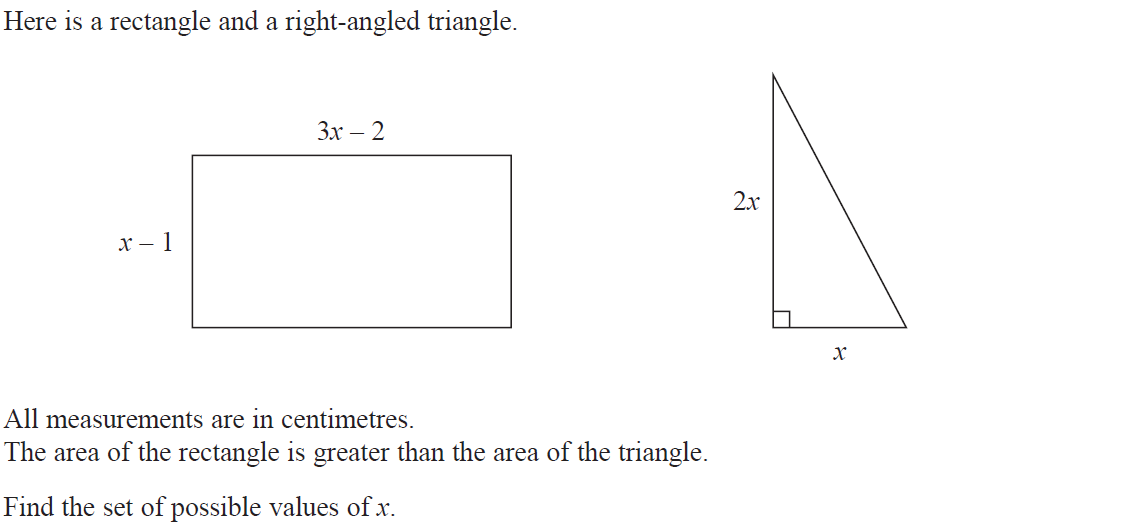 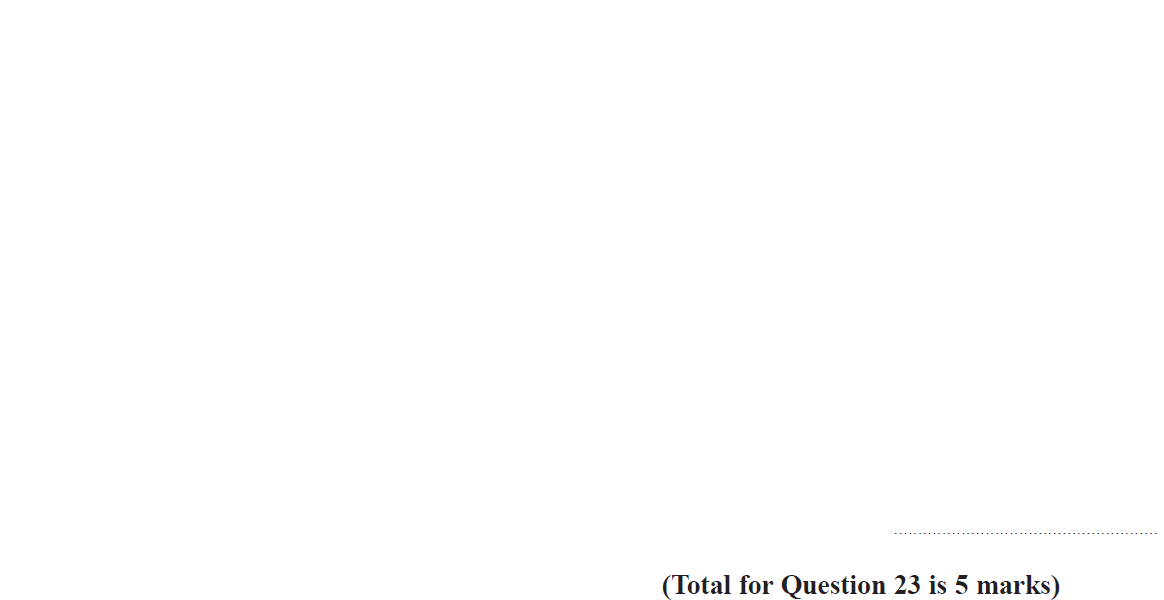 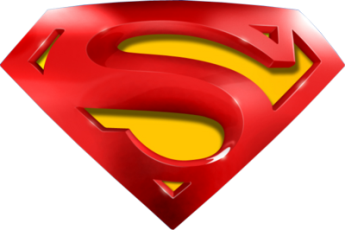 Nov 2017 1H Q23
Forming Equations
A
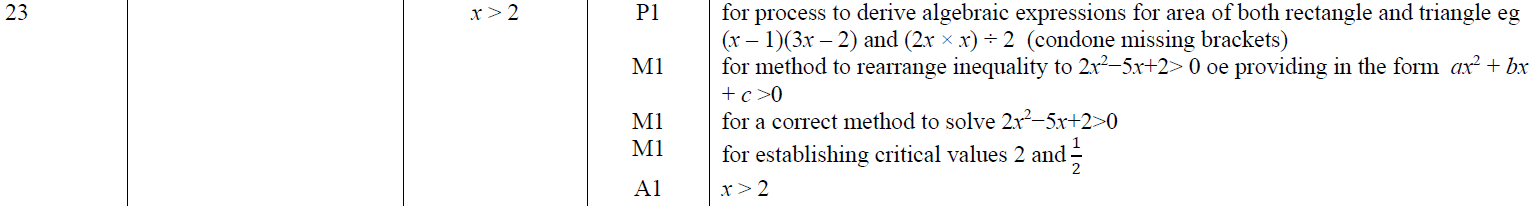 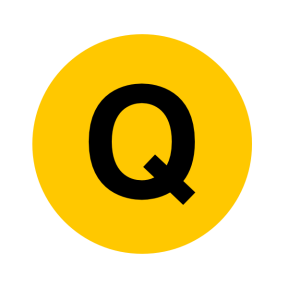 June 2018 3H Q2
Expanding Brackets
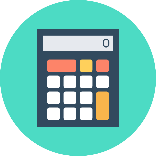 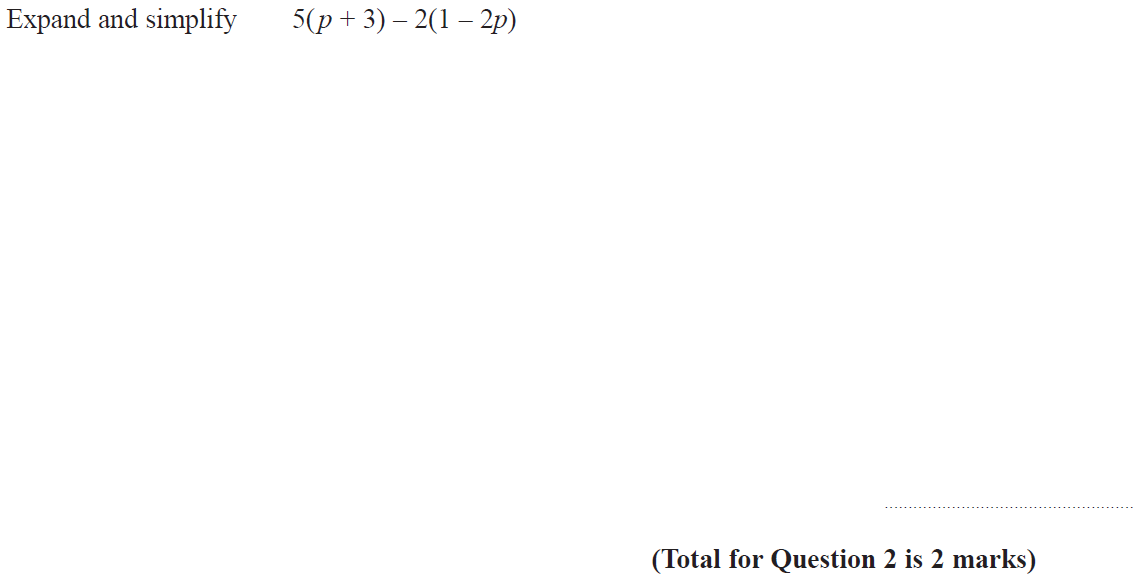 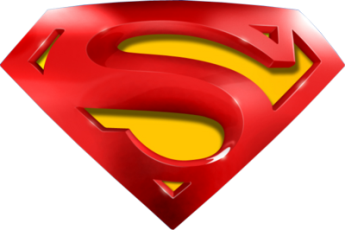 June 2018 3H Q2
Expanding Brackets
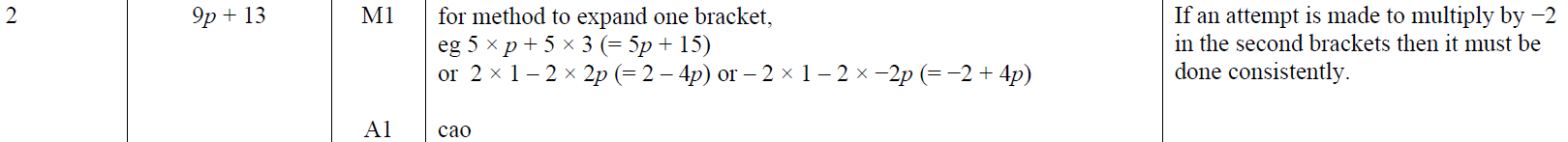 A
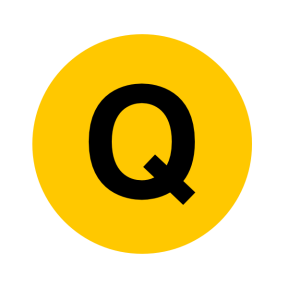 Nov 2018 3H Q9
Expanding Brackets
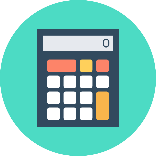 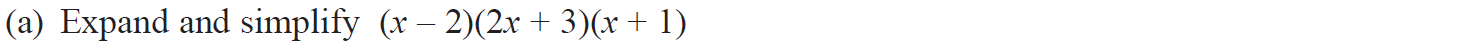 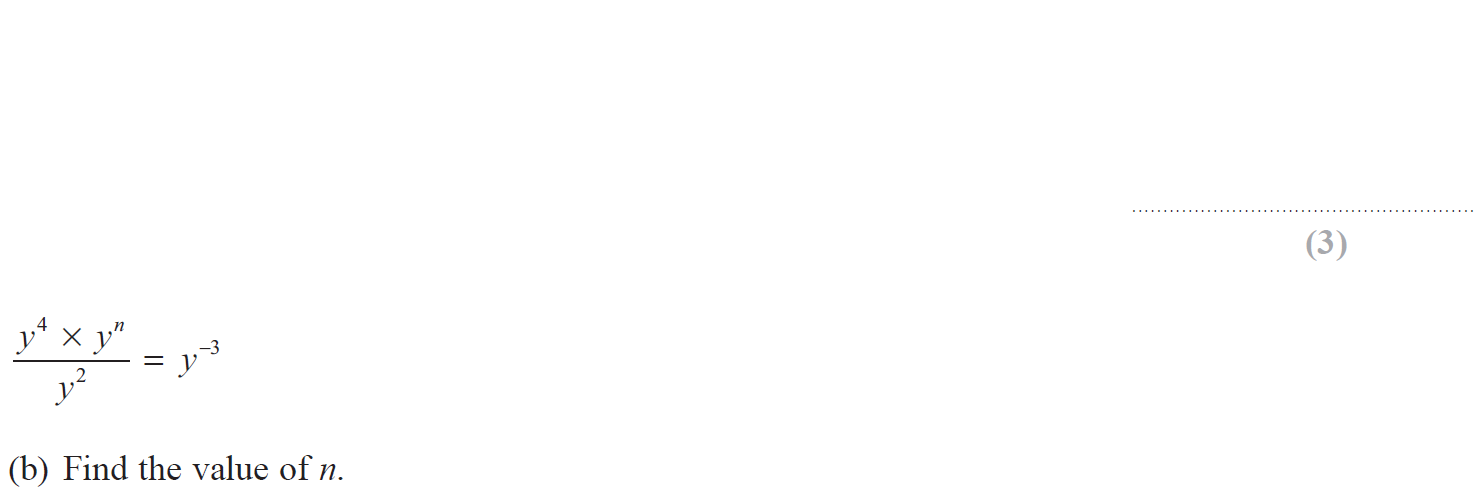 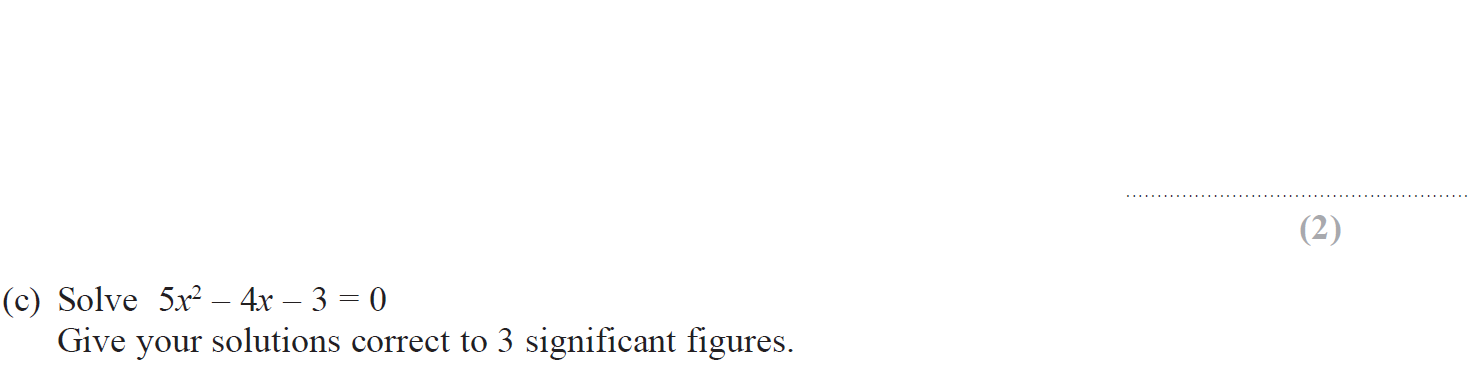 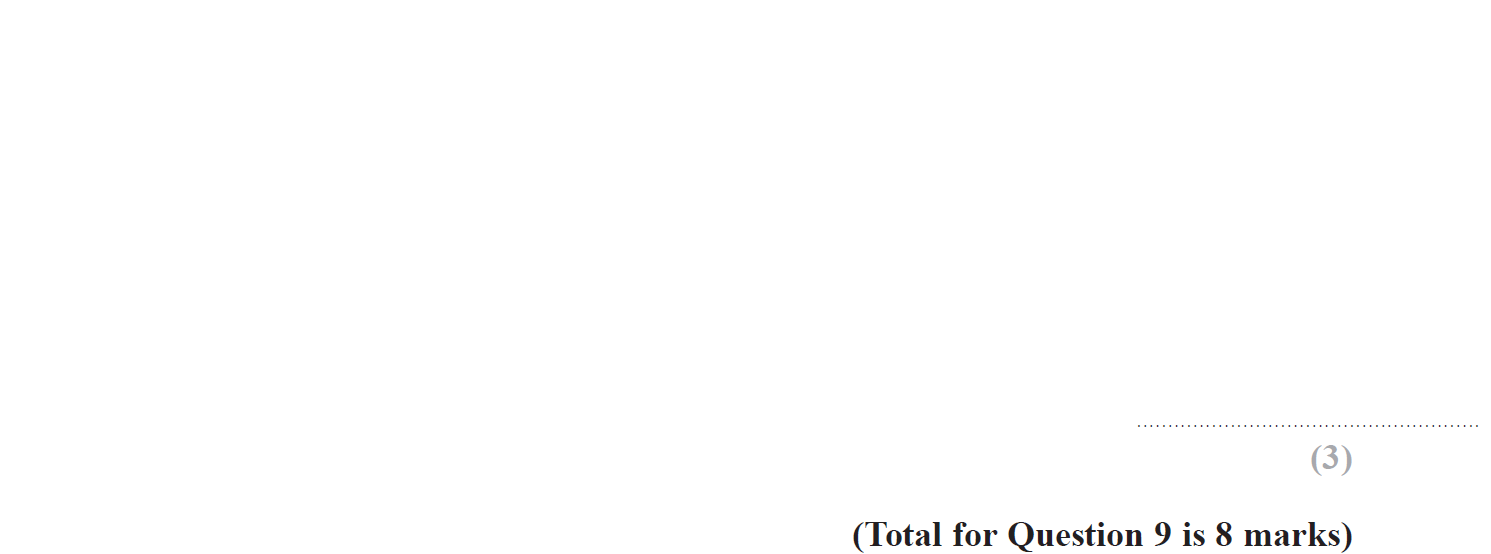 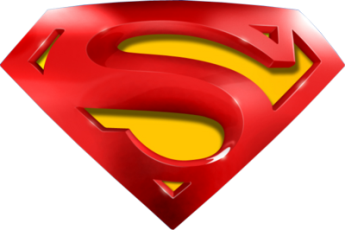 Nov 2018 3H Q9
Expanding Brackets
A
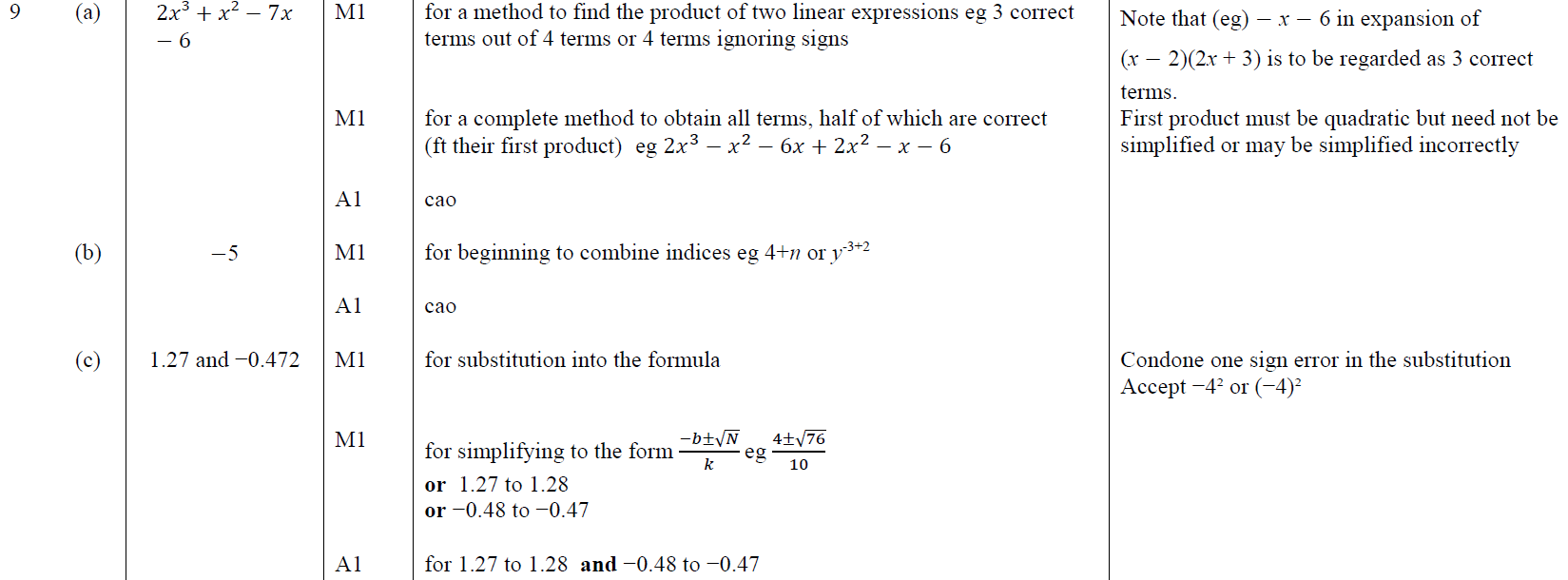 B
C
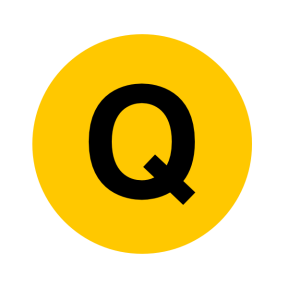 June 2019 3H Q18
Expanding Brackets
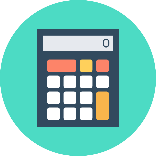 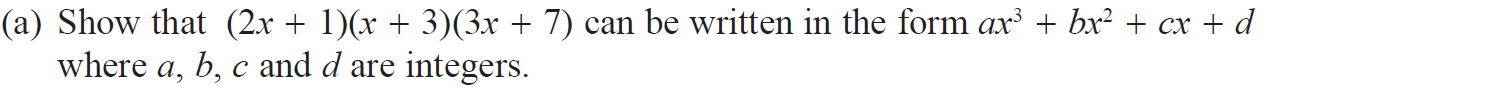 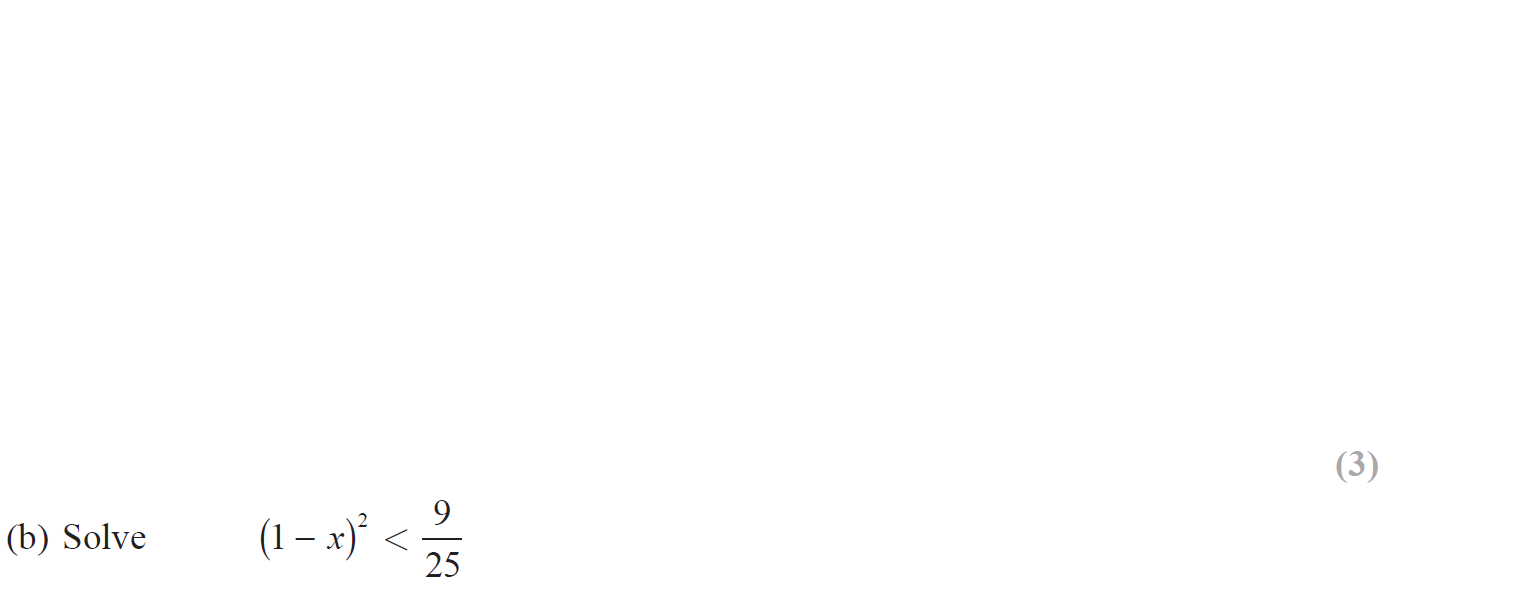 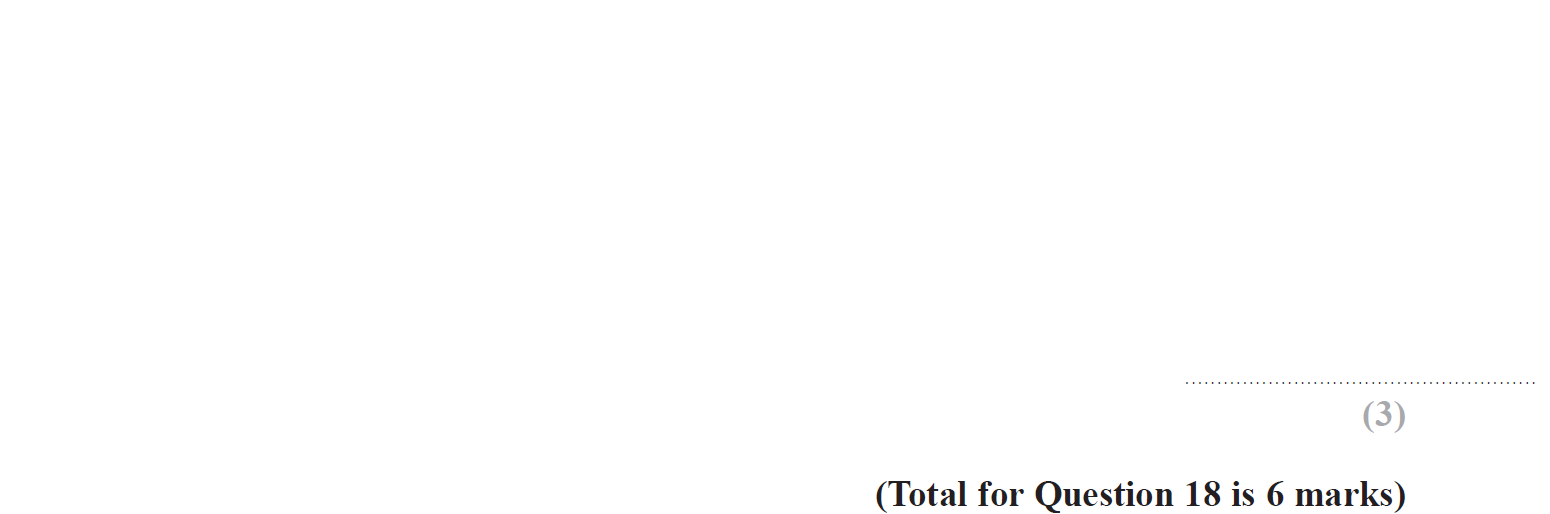 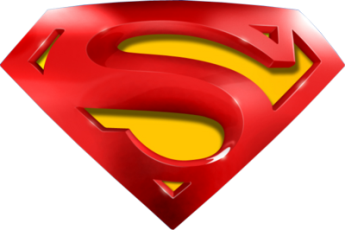 June 2019 3H Q18
Expanding Brackets
A
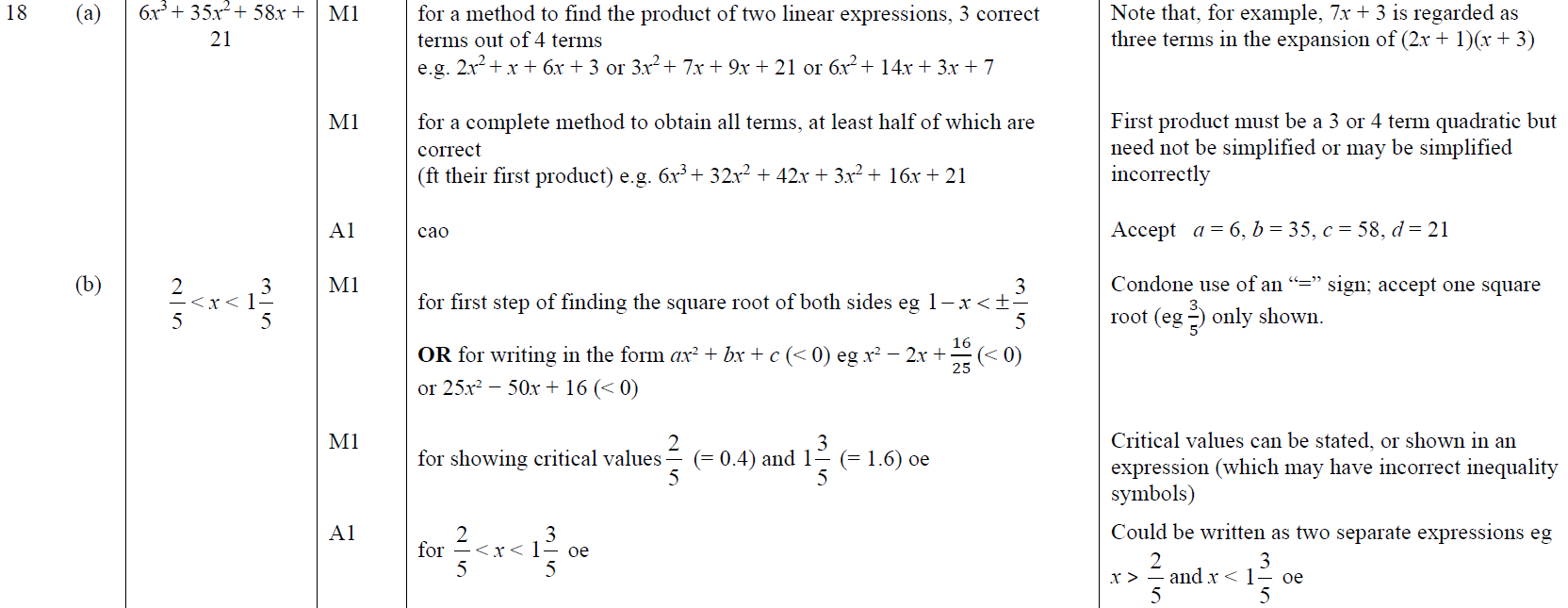 B
A SF
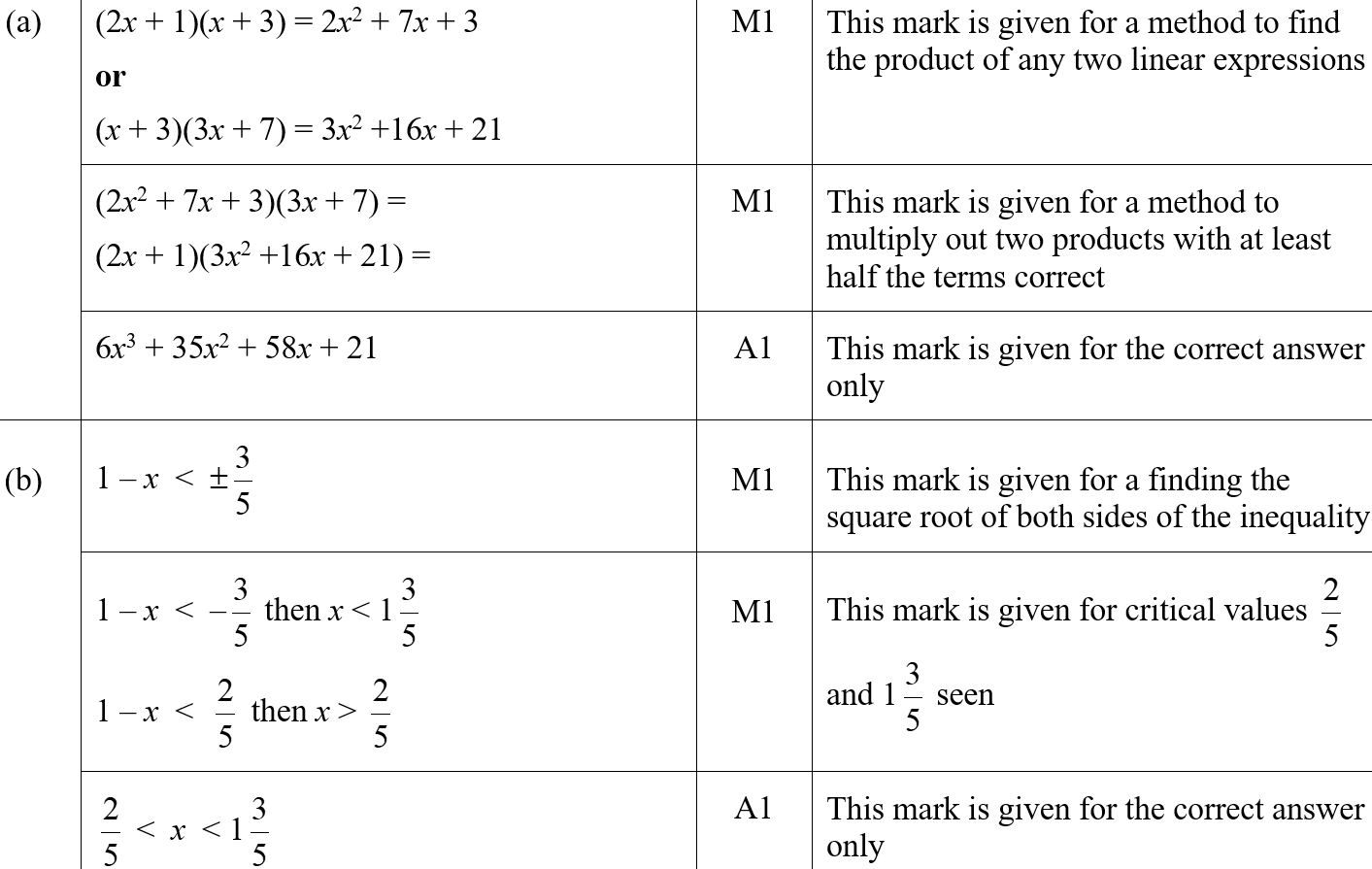 B SF
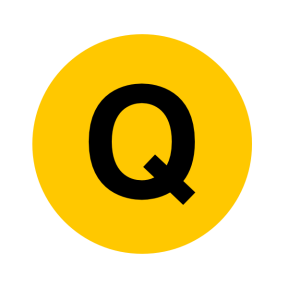